沟通联系
办公室：海润楼N210
Email:    18906335576@163.com
QQ:1600382339
手机：18906335576
办公室：0633-7987108
微信号：RZPTXU（18906335576）

姓   名:   徐锡权教授
课程微信群:工程造价概论（201804）
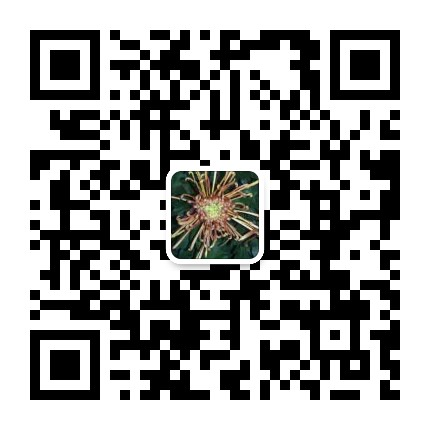 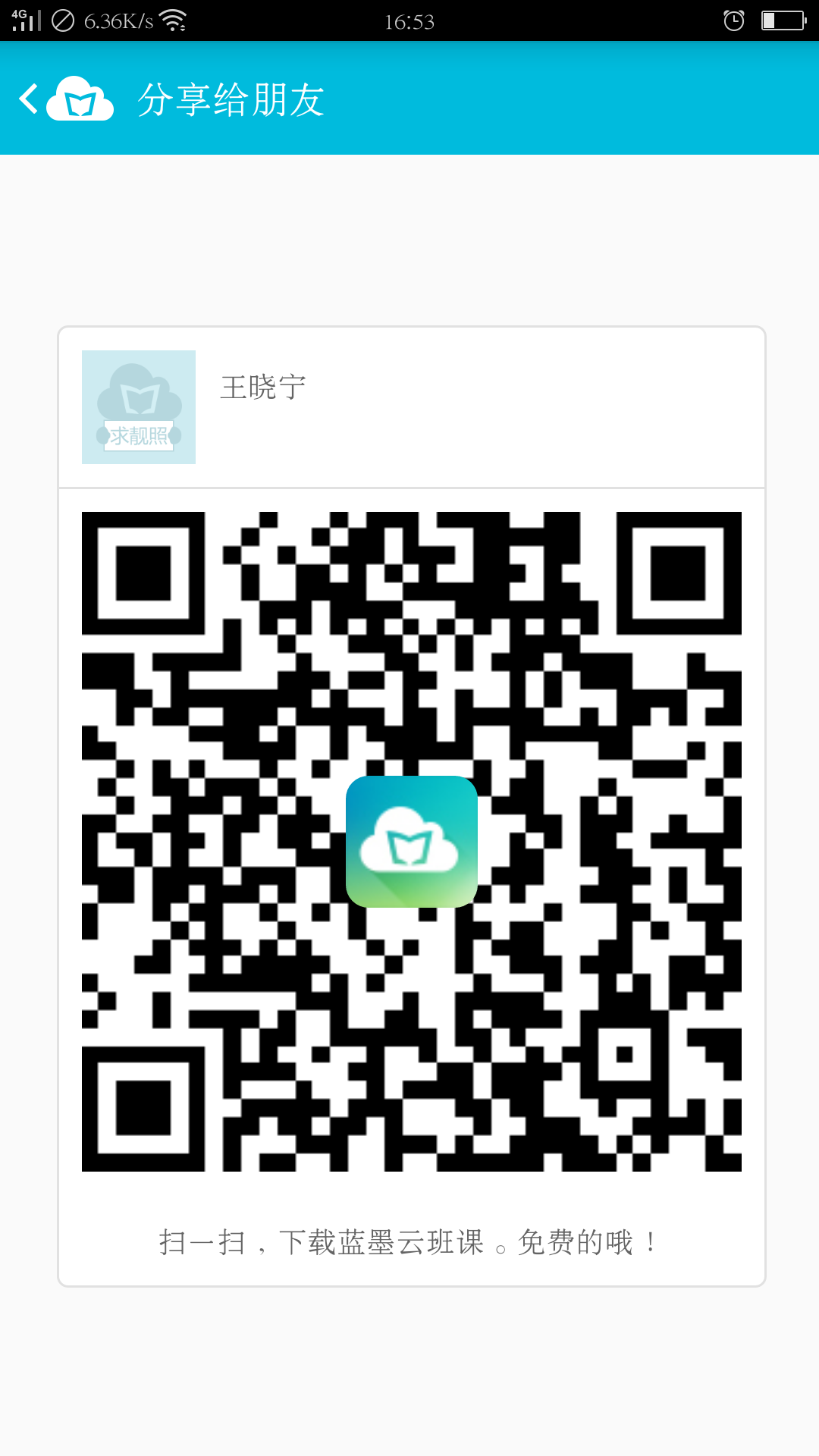 班课号：609536
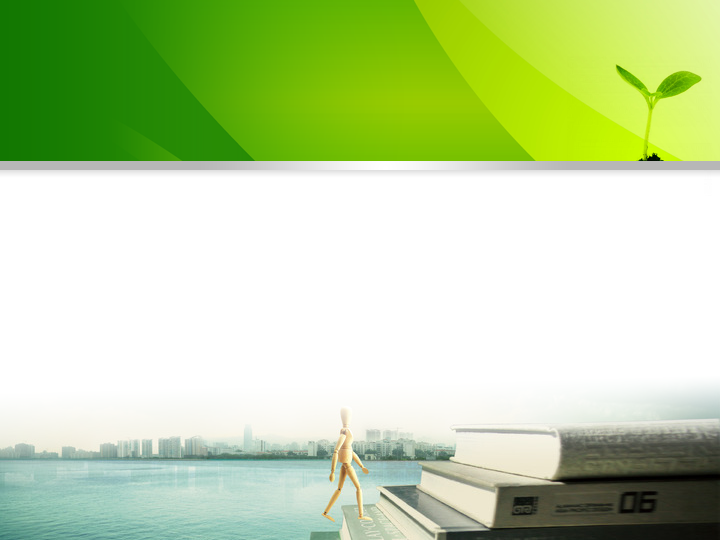 工程造价概论
（第三版）
目  录
1 概述
2 工程造价原理
3 计价方式
4 工程定额编制原理
5 施工图预算编制实例
6 工程量清单及清单报价编制实例
7 分部分项工程和单价措施项目完全（全费用）工程造价计算
Page 
3.2确定工程造价的主要方式
    解放初期，我国引进和沿用了前苏联建设工程的定额计价方式，该方式属于计划经济的产物。由于种种原因，文革期间没有执行定额计价方式，而采用了“经常费”的方式与建设单位办理工程结算。
    20世纪70年代末，我国开始加强了工程造价的定额管理工作。要求严格按主管部门颁发的定额和指导价确定工程造价。这一要求具有典型的计划经济的特征。
Page 
随着我国改革开放的不断深入以及提出建立社会主义市场经济体制要求下，定额计价方式进行了一些变革。例如，定期调整人工费；变计划利润为竞争利润等。随着社会主义市场经济的进一步发展，又提出了“量、价分离”的方法确定和控制工程造价。
  上述做法，只是一些小改小革，没有从根本上改变计划价格的性质，基本上属于定额计价的范畴。
Page 
到了2003年7月1日，国家颁布了《建设工程工程量清单计价规范》(GB 50500—2003)，并于2008年、2013年分别进行了修订，发布了《建设工程工程量清单计价规范》(GB 50500—2008、2013)，在建设工程招标投标中实施工程量清单计价之后，工程造价的确定逐步体现了市场经济规律的要求和特征。
Page 